Drugs for Bronchial Asthma & COPD

By 


Prof. Alhaider 1433 H
Disorders of Respiratory Function 

Classification 
Main disorders of the respiratory system are :
1. Bronchial asthma
2. Allergic rhinitis
3. Chronic obstructive pulmonary disease
(COPD, also called emphysema and chronic bronchitis)
Type of Drugs used in Respiratory System:
					      1) Bronchodilators
	      2) Anti-inflammatory drugs
      3) Drugs for Cough
	4) Antibiotics
Drugs Used for Asthma:
Definition of Asthma:  Simply it is inflammation or hyper-reactivity of bronchial airways that result in airway obstruction . 

Symptoms:
	Coughing; shortness of Breath (dyspnea) and 
chest tightness and wheezing.
Pahtophysiology of Asthma: 
(it is the key to understand Rx).
	
1. Immunological model for immediate hypersensitivity (extrinsic asthma  (see Figure 56-5)
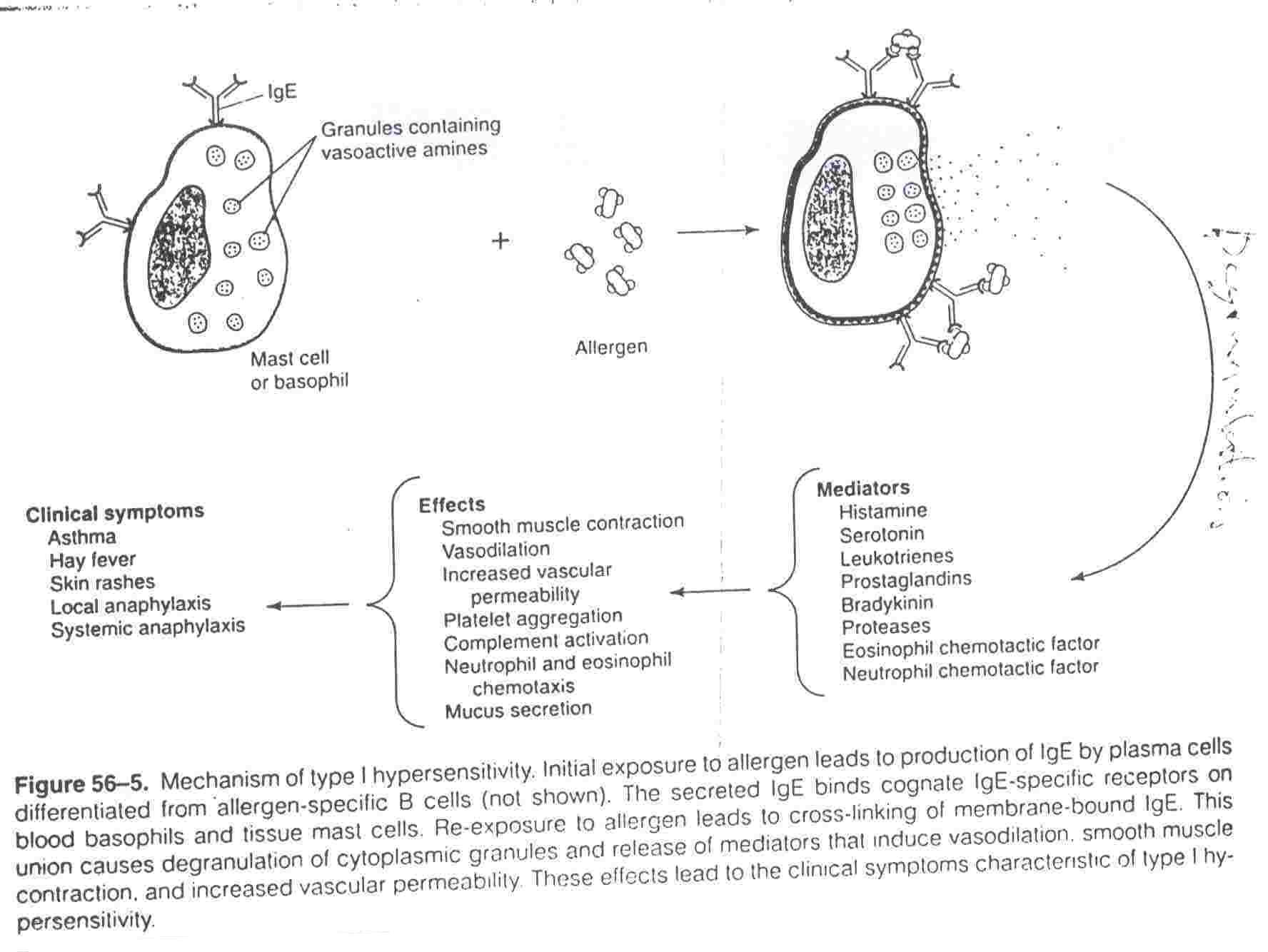 http://link.brightcove.com/services/player/bcpid236059233?bctid=347806802
Control of bronchial smooth muscle
Factor                  Constriction                     Dilatation 
   Neurogenic(ANS)
       Parasympathetic                                +
       Sympathetic                                                                          +   
   Autonomic receptors   
         Cholinergic(muscarinic)                +                                  
           Adrenergic alpha                           +
                              beta 2                                                                +
     Humoral       
           Histamine                                       +
            Serotonin (5-HT)                           +
            Bradykinin                                     +
            SRS-A                                            +
            Prostaglandins                                + (PGF2 alpha)           + (PGE2)
2. Non-specific hyperreactivity (Intrinsic asthma) (see Table)
Classification of  Drugs Used for Asthma:

     1. Bronchodilators
            a. b2-adrenergic agonists
            b. Methylxanthines
            c. Muscarinic-receptor antagonists
2. Anti-inflammatory  Drugs
		a. Cromolyn or nedocromil
		b. Corticosteriods
		c. Leukotrienes antagonists
		d. Anti-immunoglobulin E (monoclonal antibody)
Anti asthmatic drugs
AIMS

To relieve acute episodic attacks of asthma (bronchoconstriction).

To reduce the frequency of attacks, and 
     nocturnal awakenings.

To prevent future exacerbations.
Anti asthmatic drugs
Bronchodilators 
(Quick relief medications)
	

Used to treat acute episodic attack of asthma

Short acting 2-agonists
Antimuscarinics
Xanthine preparations
Anti-inflammatory Agents 
(control medications or prophylactic therapy)

Used to reduce the frequency of attacks

 Corticosteroids
 Mast cell stabilizers	
 Leukotrienes antagonists
 Anti-IgE monoclonal antibody
  Long acting ß2-agonists
1. Bronchodilators
A.  b2-adrenergic agonists
MOA: Stim. b2-adrenoceptors leading to smooth muscle relaxation via   c-AMP (see Figure 20-1). Also, may prevent activation of mast cells.
CLASSIFICATION:
1. Non selective  agonists.  E.G: Epinephrine
Why not Norepinephrine
Potent bronchodilator
rapid action (maximum effect within 15 min).
S.C. or by inhalation by (aerosol or nebulizer).
Duration of action 60-90 min

Drug of choice for acute anaphylaxis (hypersensitivity reactions).
Why not Epinephrine is not commonly used  for Asthma?
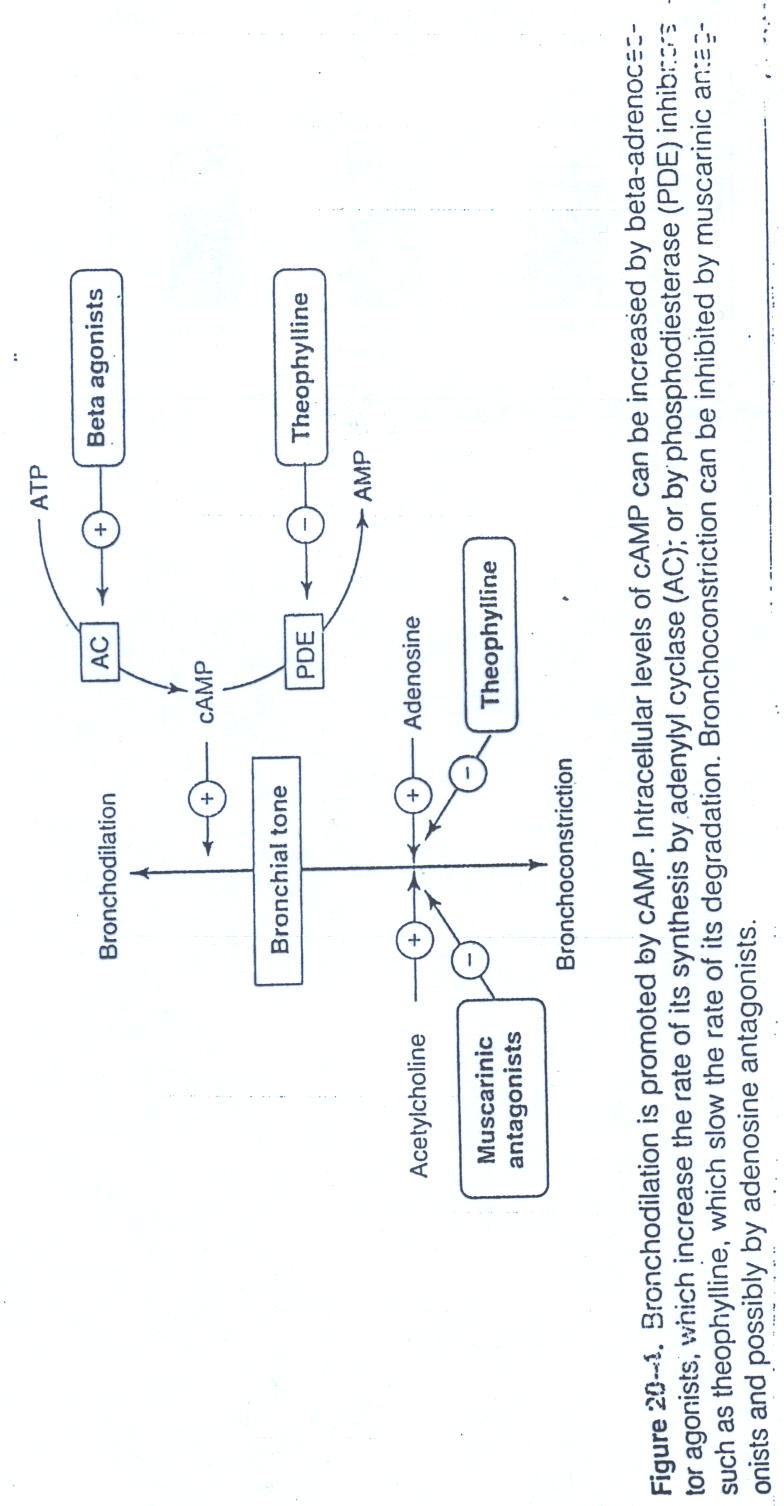 2. Selective B2-agonists:
e.g.; Salbutamol; terbutaline (Short  Acting, t1/2  4 hrs) Salmetrol; formetrol (Long Acting, t1/2 8hrs)
PK: 
Available as injections or oral but inhaled or nebulizer forms are more common. WHY?
Side Effects:  Tachycardia and tremors at high dose; Tolerance.
How can tolerance be overcome?
When Long Acting like Salmetrol is preferred?
Nebulizer                           Inhaler
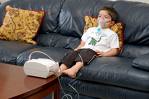 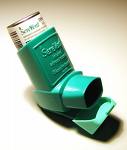 B. Methyxanthins
e.g.: Theophyline (orally); 
         Aminophyline  =  Theophyline + ethylene diamine (orally          and parentrally )
   	  
 MOA: 
	1. Bronchodilation by increasing the level of c-AMP via
        inhibtion of phosphodieasterase.

    2. Theophyline is an universal antagonist at 
        adenosine receptors ??, thus causing bronchial     
        smooth muscle relaxation.
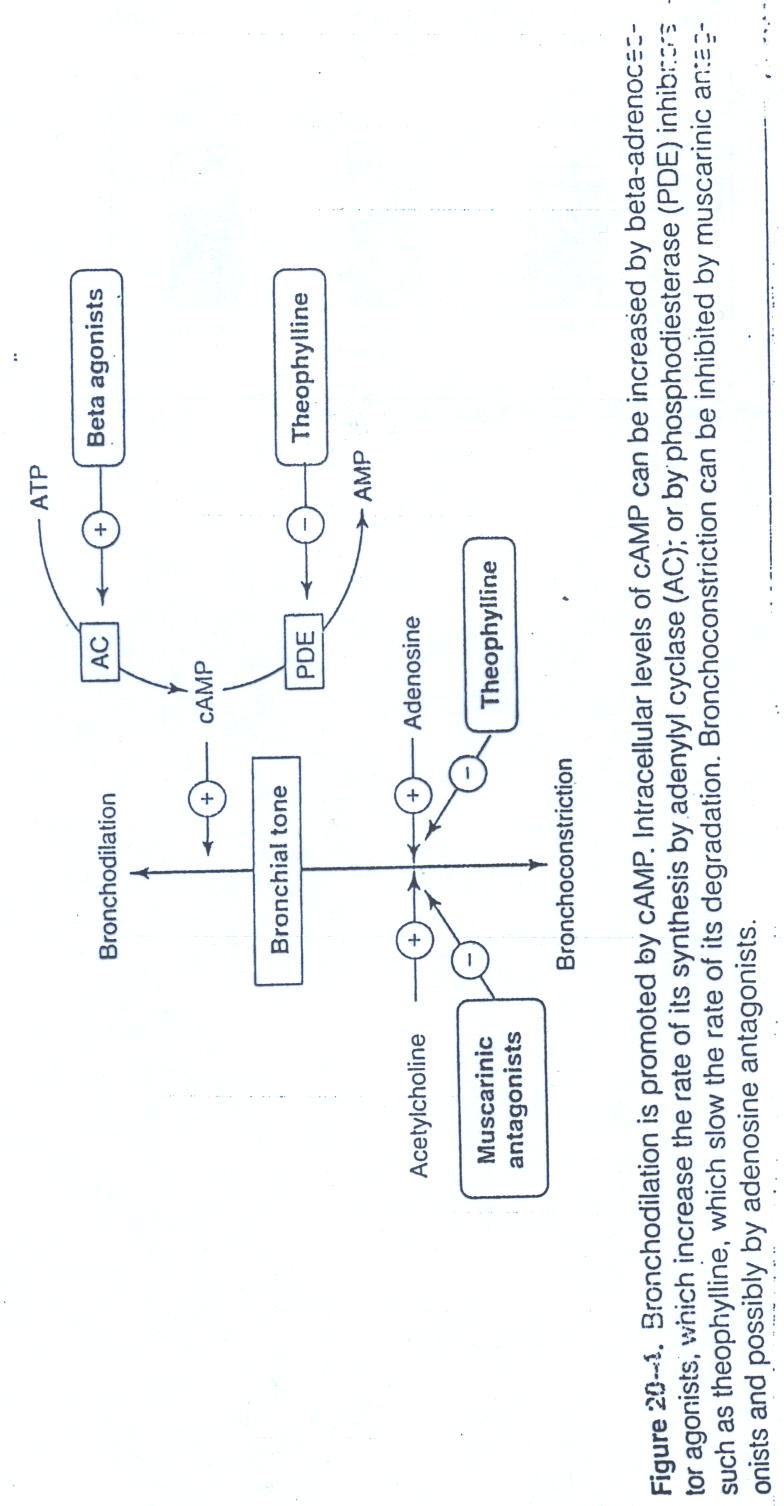 PK: Available in oral (e.g.: Sustained release) or injectable 	forms (Aminphyline).
	         What is aminophyline?
	
Side Effects: Low therapeutic index; GI upset; CNS stimulation; CVS as tachycardia and cardiac output; renal diuresis.	

	Why do theophyline not commonly used nowadays?
C. Antimuscarinic Drugs:
History:
	e.g.: Ipratropium; Tiotropium (long Acting)
	MOA:
PK: Only to be given by inhalation or by nebulizer ; with slow onset and longer duration as compared to salbutamol.

	Why Ipratropium or Tiotropium  are good choices for patients with COPD? (see figure)
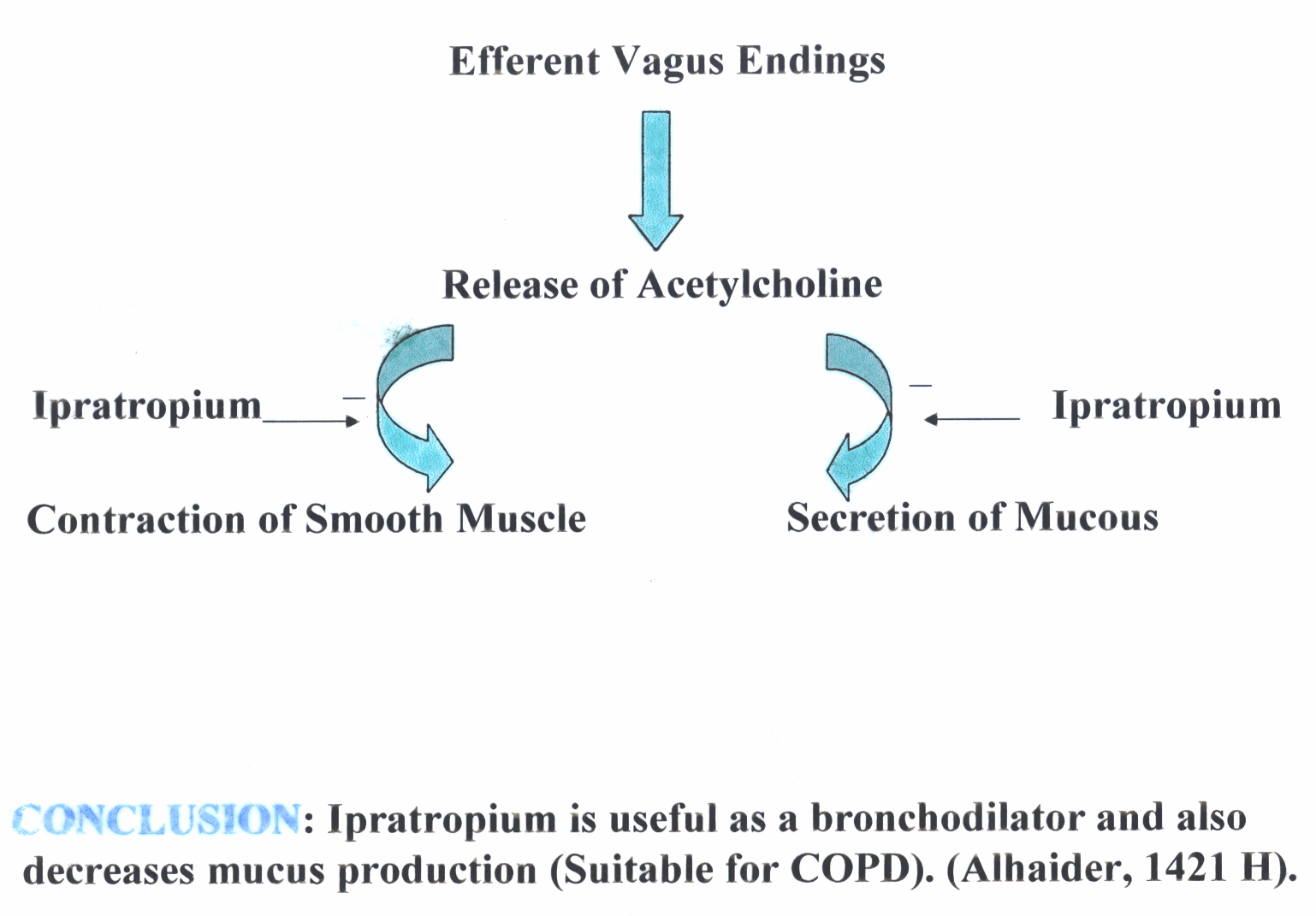 2. Anti-inflammatory Drugs:
Since airway hypersensitivity is related the degree of inflammation; anti-inflammatory drugs are considered one of the most effective drugs in the treatment of chronic and acute types of asthma?

Act by reducing the number of inflammatory cells   
     in the airways and prevent blood vessels from leaking fluid into the airway tissues. And also by reducing inflammation, they reduce the spasm of the airway muscle & bronchial hyper-reactivity
Notes:
These agents are not direct bronchodilators.

Some of them  are not effective to overcome the signs and symptoms of existing attack of asthma (But should be used as they act after the attack).
Classification of Anti-inflammatory                        Drugs
a. Mast cell stabilizers 
	e.g.: Sodium cromoglycate (IntalR) QID; 	Nedocromil (TiladeR) BID.
	
	      How do these drugs work? See Figure 26-5
PK: Available as inhaled aerosol or nebulizer 	solution.
	Side Effects: Not significant
	Disadvantage: Less effective in many  
       asthmatics but better response in children.
b. Corticosteriods:
e.g. Beclomethasone; Fluticasone etc (seeTable 3)

MOA: Deacresephospholipase A2  and thus Inhibit the synthesis of arachidonic acid; decrease leukocyte migration, phagolytic activity and inflammation) (See Figure); Also, they upregulate b-adrenoceptors. So What?)
PK: These drugs are available as: ;
Oral and injectable (for severe asthma) but inhalation forms are  proffered to avoid side effects).
Examples:
	Injection: e.g.; Hydrocortisone
	Oral: prednisolone (Why it is the preferred 
           oral form?). No salt and water retension
	Inhalation: 
     	Beclomethasone (as MDI);
Synthesis of eicosanoids and sites of inhibitory effects of anti-inflammatory drugs
Membrane lipid
							Corticosteroids


			         Arachidonic acid
							    
								

								 NSAIDs

		
	
		Hydroperoxides		        Endoperoxides
              (HPETES)                                    (PGG, PGH)


   Leukotrienes		       Prostacyclin                       Thromoxane
(LTB, LTC ,LTD, LTE)	           (PGI)	                          (TXA)
					              Prostaglandins
						(PGE, PGF)
Phospholipase A2
-
Cycloxygenase
Lipoxygenase
-
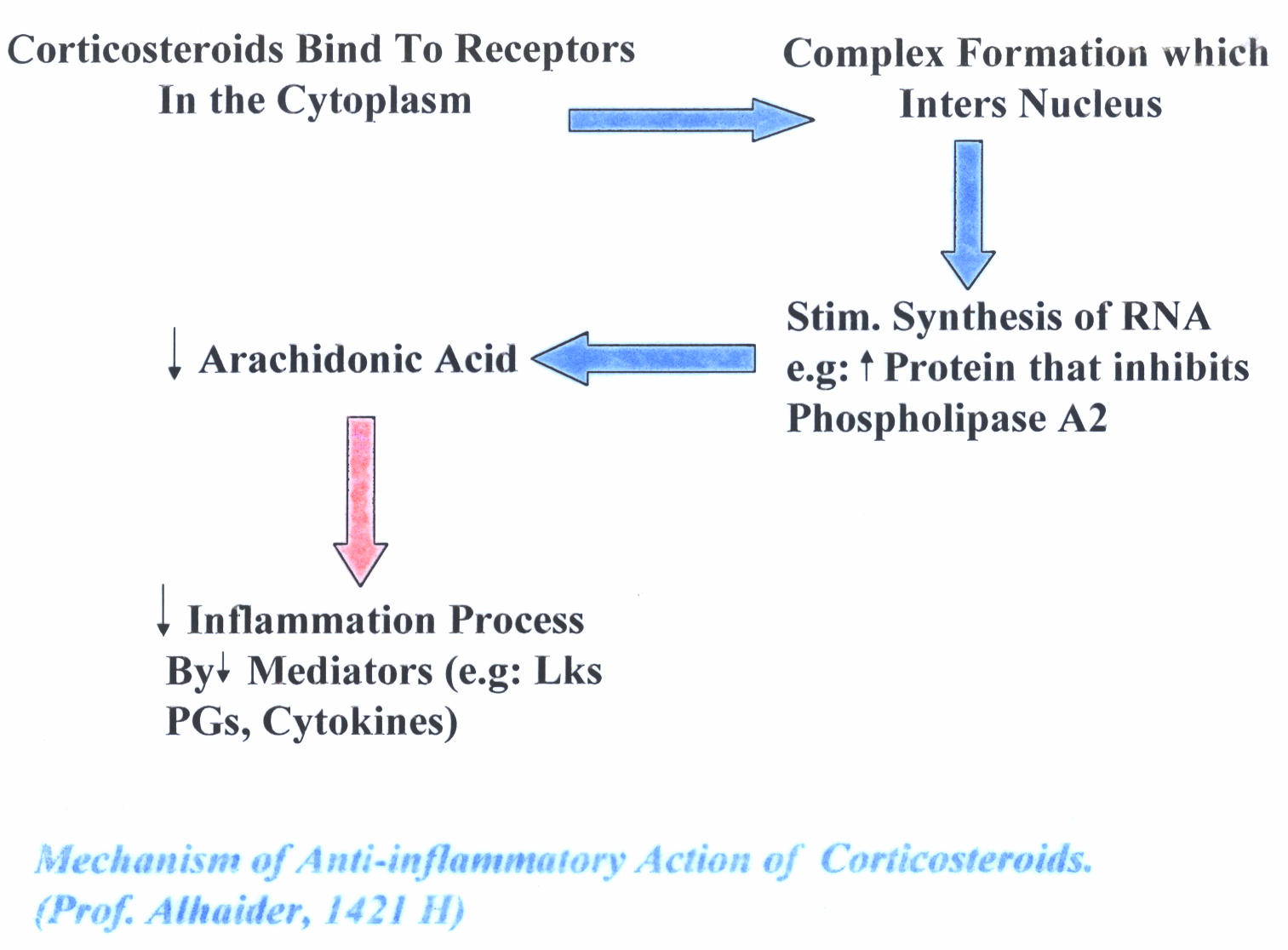 Table 3 : Types of inhaled corticosteriods that commonly used
Corticosteroids Inhalers are available in many forms. Sometimes, long acting b2-agonist mixed together in the same inhaler.
Side effects of Inhaled corticosteroids:
Cough 
difficult or painful speech (Dysphonia) 
Possible growth retardation in children.
Oral candidiasis   Why?

How could you taper the dose of oral prednisolone?
	Simply -5 mg every day. Unless patient takes steroids for long time.
C. Leukotriene-modifying agents
What is the effect of LKs on the 			  bronchioles as compared to histamine? 
	 
    1) Leukotrience synthesis inhibitors 		   
         (Lipooxygenase Inhibitors) e.g. Zileuton (Zylfo®) 

    2) Leukotrience Antagonists e.g Zafirlukast BID (Accolate®); Montelukast (Singulair ®) OD)
MOA: (see Figure)
	PK: These drugs are available as oral form but 	with side effects less than corticosteroids
	
	Side Effects: 
		- increase PT if given with warfarin. 
		- Churg Strauss syndrome
		- Elevation of  liver Enzymes
Limitations of Leukotriens Antagonists:
Why Leukotriens Antagonists did not prove to be as effective as inhaled corticosteroids?

Indications:   Preventive medication in those who have difficulty with inhalers or side effects from inhaled  corticosteroids. 
  Management of aspirin sensitive asthma.
Question:
		 Patients with aspirin-induced asthma, may show strong or week response to Leukotriens antagonists?
Anti-immunoglobulin E (e.g. Omalizumab)MOA:
Selective anti-IgE monoclonal antibody that binds to IgE and prevents its association with IgE receptors, thus preventing allergen from activating mast cells or basophiles
Decreases serum IgE
Due to the above effects, omalizumab decreases the numbers of eosinophils, T and B lymphocytes
Uses: for resistance type of asthma and allergic 	  rhinitis.
Side effects and Limitations: 
Infusion side effects and  very expensive.
Chronic Obstructive Lung Diseases (COPD)


Does treatment of COPD differs from bronchial Asthma?

Antimuscarenic drugs like Ipratropium is preferred for COPD  Why?
Short acting b2-adrenergic agonist is used like for Asthma.
However, oral or  inhaled corticosteriods are only used for  severe form of COPD.  Why? 
Mucolytics like Acetylcysteine may be used.
Routine administration of Oxygen may be included for advanced cases.
Summary for treatment of asthma
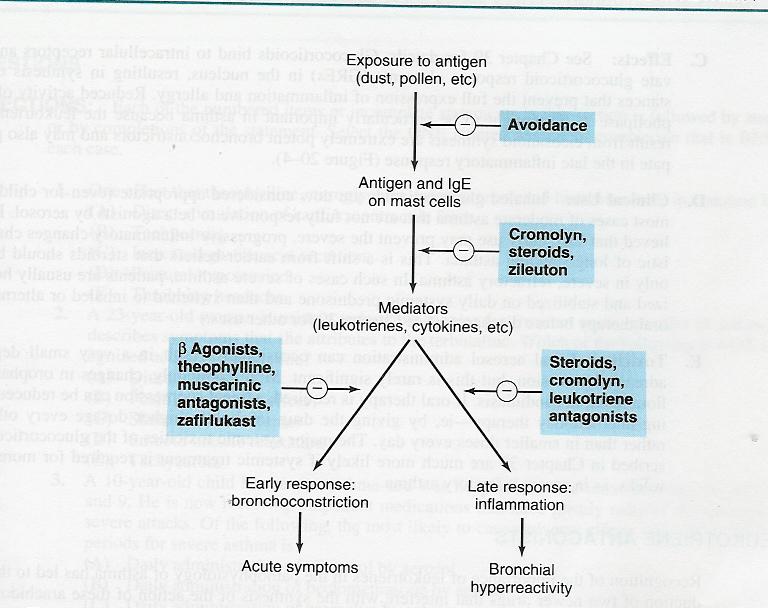